平淡之中见真情
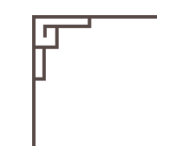 项脊轩志
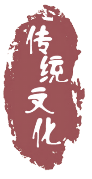 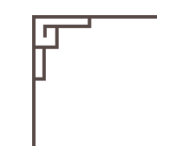 课堂目标
一、学习文中常用实词和虚词 “顾” “稍”“置” “去” “归”等的用法。
二、理解本文作者的思想感情，体会作者对亲人的思念之情以及对家庭变迁的感慨。
三、学习把握归有光散文的一般特点。
[Speaker Notes: 成熟的经验，良好的态势]
解题：
“项脊轩”，书斋名，是作者家中的一个只有一丈见方的斗室。为什么给书斋取这样一个名字呢？
    据说有双重意思：一是说它窄小，如在颈脊之间；一是因作者远祖归道隆曾在江苏太仓县的项脊泾住过，有纪念意义。
记、志、书、表，古代常见文体名，都属于古代与韵文相对的“散文”的范畴，共同点：以记事为主，夹叙夹议。
志： 就是“记”的意思，是古代记叙事物、抒发感情的一种文体。
           本文借项脊轩的兴废，写与之有关的家庭琐事和人事变迁，表达了人亡物在，三世变迁的感慨以及对祖母、母亲和妻子的深切怀念，真切感人。是归有光抒情散文的代表作。
作者简介
归有光，（1506——1571）字熙甫，昆山人；别号震川，又号项脊生，世称“震川先生”。  九岁能文；35岁中举，其后八试不第；  迁嘉定，收徒讲学；花甲及第，授长兴县令，后任南京太仆寺丞，故称“归太仆”。
   不幸的人生：
       8岁丧母周氏，17岁失奶奶夏氏，29岁发妻魏氏死，32岁魏氏婢女寒花亡，43岁长子亡，44岁继室又死。
归有光虽仕途不得意，但他博览群书，是明代杰出的散文家。
     他的散文源出于《史记》，取法于唐宋八大家，风格朴实，感情真挚，被誉为“明文第一”。当时人称他为“今之欧阳修”。
清桐城派代表人物之一的姚鼐视之为唐宋八大家和桐城派之间的一座桥梁。
正音：
渗漉（  ）    修葺（  ）    栏楯（   ）       
偃仰（  ）    万籁（  ）    珊珊（   ）  
迨（  ）      异爨（   ）   老妪（  ）           
先妣（  ）    阖（  ）      象笏（  ）  
长号（  ）    扃牖（    ）  枇杷（          ）
垣墙（  ）项脊轩（     ）冥然兀坐（      ）  
呱呱而泣（    ）   逾庖（       ）
lù
qì
shǔn
yǎn
shān
lài
yù
cuàn
dài
bǐ
hù
hé
pí·pá 或pí·pa
jiōng
háo
jǐ xuān
Míng wù
yuán
gū
Yú páo
思考：本文究竟写了什么内容？
一间旧屋——项脊轩
两种情感——喜、悲
百年老屋
老旧
室仅方丈，可容一人居。
狭小
每移案，顾视无可置者。
破漏
尘泥渗漉，雨泽下注。
又北向，不能得日，日过午已昏。
阴暗
一间旧屋——项脊轩
稍为修葺，使不上漏
前辟四窗，垣墙周庭，日影反照，室始洞然。
明亮
杂植兰桂   明月半墙
桂影斑驳，风影移动
幽雅
万籁有声，庭阶寂寂
小鸟啄食
宁静
总：珊珊可爱
好学
醉于书香
善思
“喜”在何处呢？
怡然自得
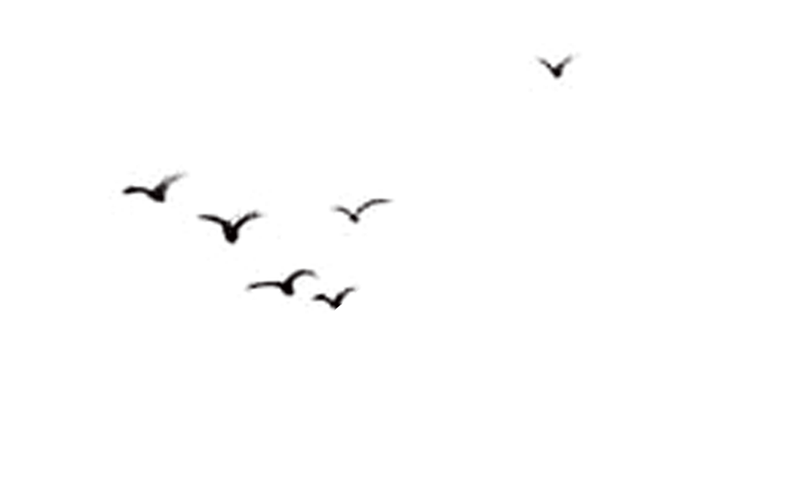 借书满架，
偃仰啸歌，
冥然兀坐。
白天，“庭阶寂寂，小鸟时来啄食，人至不去”。庭院显得多么幽静，多么迷人！ “三五之夜”，皓月当空，月色如水，桂枝的倩影投落在粉墙上，错落有致，别具情味；微风过处，光影摇动，幽香阵阵，心旷神怡。自己在轩中读书怡然自乐。
       正是诗一样的语言，画一样的意境。读后可以感受到作者对项脊轩那种深挚的眷恋之情。恰与下文写可悲的事相映照。
“悲”在何处呢？
“悲”一：大家庭的衰败离析。
“悲”二：亲人阴阳两隔。
亲人一：
母亲：  某所，而母立于兹；“儿寒乎？欲食乎？”
——温婉慈爱
扣扉问食
为何不直接写母亲的音容笑貌，而要通过老妪之口？
归有光8岁丧母，对于母亲的音容笑貌没有什么印象。
对于一个日渐长大的孩子来说，想象和怀念母亲的感情一天比一天浓厚，乃至于成为一种阴影笼罩在心头。
这是第一点不易言明的伤痛。（幼年失母）
真实感人的细节刻画。
亲人二：
祖母：“吾家读书久不效，儿之成，则可待乎？”
祖母
——怜爱期望
——至轩过余
大母过余曰：“吾儿，久不见若影，何竟日默默在此，大类女郎也？”
       ——语气亲切而风趣，又爱怜又夸誉。
阖门自语曰：“吾家读书久不效，儿之成，则可待乎！”
       ——喃喃自语，忧虑中充满殷切希望。
顷之，持一象笏至，曰：“……他日汝当用之！”
      ——情意真诚，嘱咐庄重。

    三个细节，三个层次，依次如实道来，不饰雕琢，但感人至深，读之欲泪。
这是第二点不易言明的伤痛（科举不利）。
细节描写、语言描写
亲人三：
妻子：“时至轩中，从余问古事，或凭几学书。”
——恩爱
凭几学书  归宁妹语
夫妻情深，但半途中其妻撒手西去，其时，归有光29岁，刚刚步入中年，中年丧妻，人生之大不幸归有光又占其一，这是对归有光的又一次沉重打击。 归有光想起母亲，潸然泪下；想起祖母，长号不自禁；想起爱妻，又会怎样呢？
庭有枇杷树，吾妻死之年所手植也，
今已亭亭如盖矣。
这是第三点不易言明的伤痛。（中年丧妻）
怀念往昔思念亲人
母亲
——扣扉问食
——温婉慈爱
——怜爱期望
祖母
——至轩过余
——恩爱甜蜜
——凭几学书
    归宁妹语
亡妻
选取的事件、描写的内容的特征？
运用的语言、抒发的情感？
写作特色：
一、善于选取生活中的平凡小事，表现人物的音容笑貌，寄托深情。
二、善于利用细节的描写。
三、语言委婉含蓄，清新淡雅，感情浓郁真挚。
有时我们不必写惊天动地的大事，只要曰常生活中的平凡小事，你能用心感受，抓住并描写富有特征的细节，就能写出富有真情实感的好文字。
    ——平淡之中见真情！
课后小练：
    平凡的生活也寓有深情，只在你有没有发现的眼睛，以真实之笔写真实之情，记叙一段生活中的小细节，抒发一下你的小感触，150-200字。完成在摘抄本上。